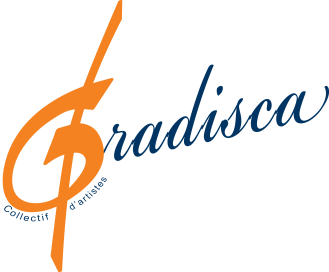 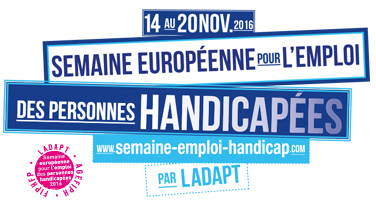 Pour la Semaine Européenne pour l’Emploi des Personnes Handicapées 2016
le collectif d’artistes GRADISCA vous propose 
d’aller à la rencontre du talent & de l’émotion
Gradisca 2016
1
Qui sommes nous ?
Gradisca 2016
2
Nos valeurs & notre engagement
Art & Culture : Racine essentielle à l'éducation, la solidarité et à l'humanisme 

Solidarité : Interaction entre "valides" et "différemment valides" 

Humanisme : Investissement personnel envers toute personne dans la difficulté ou le besoin (enfants malades, personnes âgées, ou en situation de handicap) 

Mixité : Déontologie assurant la non-discrimination et l'accessibilité à la Culture « pour tous » et « par tous » 

Diversité : Eventail d'artistes, de disciplines, de styles, de réflexions et de répertoires 

Partage : Echanges et écoute de l'autre en milieux scolaire, hospitalier, carcéral, institution de personnes handicapées et âgées,  comité d'entreprises, et université…
Gradisca 2016
3
Nos messages :
Sensibiliser l’ensemble de vos collaborateurs et partenaires au bout d’une séance conviviale, ludique et riche en messages et échanges.
Faire prendre conscience de notions de la « validité relative », de l’enrichissement mutuel quand on fait travailler ensemble des gens « valides et différemment valides », de la force de la mixité et de l’engagement solidaire.
Favoriser l’insertion sociale et professionnelle des personnes en situations de handicap ou d’isolement.
Gradisca 2016
4
L’Ensemble « Les Soli d’Air » :
Organiser des concerts avec de petits ensembles qui véhiculent de grands messages…
Gradisca 2016
5
Récital : flûte et piano avec Georges Nikolaïdis et Jean-Pierre Dussert*
* Pianiste souffrant de dix pathologies et handicaps, pendant 26 ans en internat (hôpitaux et cliniques psychiatriques) après 18 mois d’un « plan d’actions GRADISCA » il a retrouvé « sa liberté » et quitté l’institution …
Gradisca 2016
6
Exposition de peinture* : Fanny Bourgeois, artiste peintre de la bouche, femme engagée professionnellement et socialement. Mère d’une jeune fille qui vient d’entrer au …CP !!!
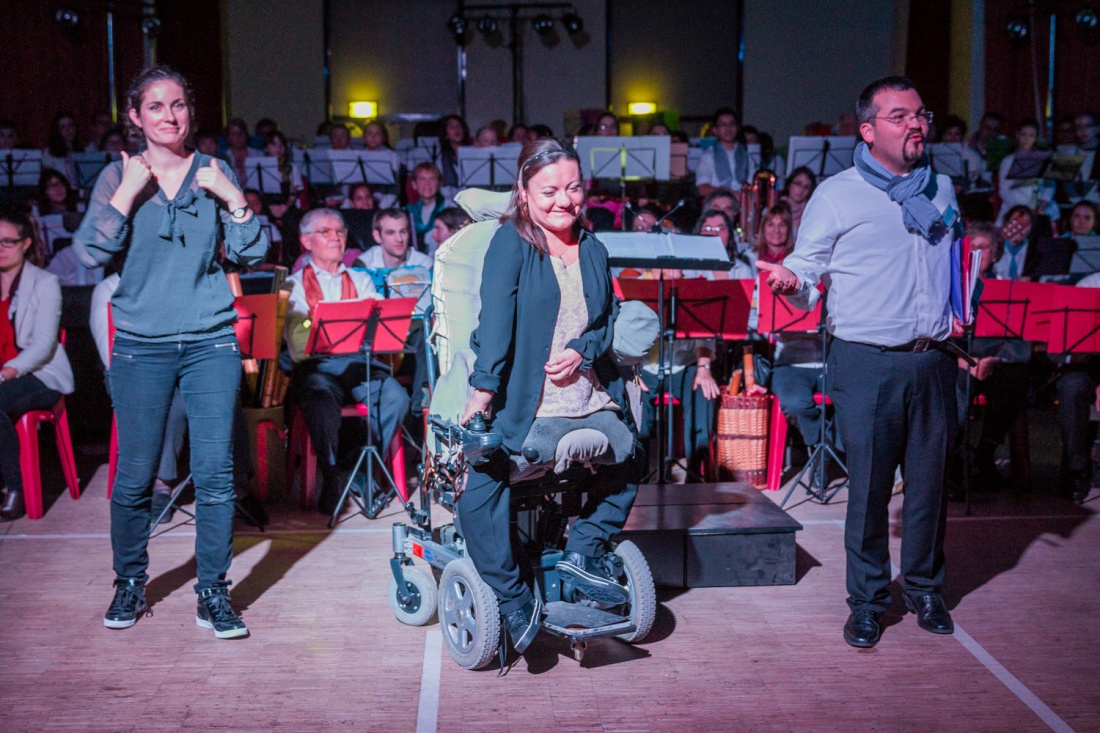 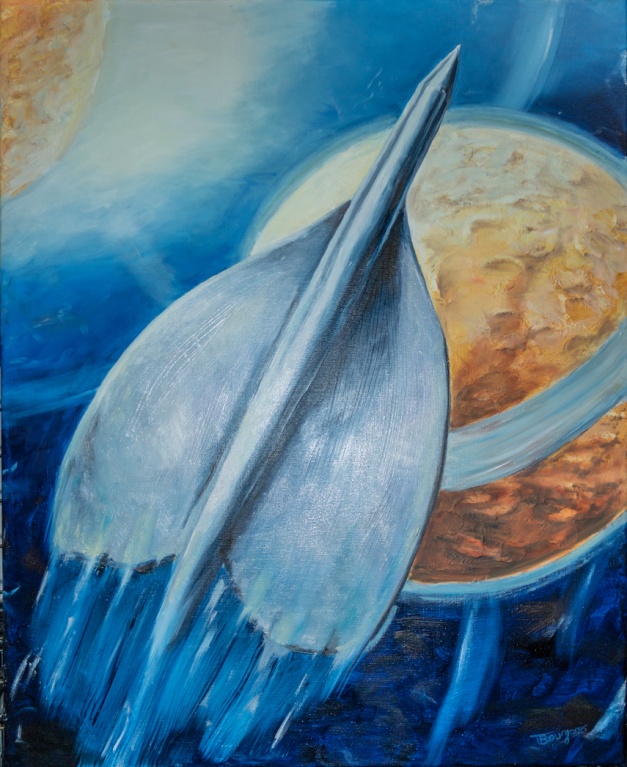 Notre recommandation*l’atelier … (peinture et/ou calligraphie, mises en situation)
Gradisca 2016
7
Il était une fois… pas comme les autres…
Estelle Aubriot et Levent Beskardes  nous font voyager au travers  de contes bilingues (français et Langue des Signes Française) interactifs
Gradisca 2016
8
Spectacle « handidanse » : avec Isabelle Brunaud et sa troupe « Danse avec les roues ».
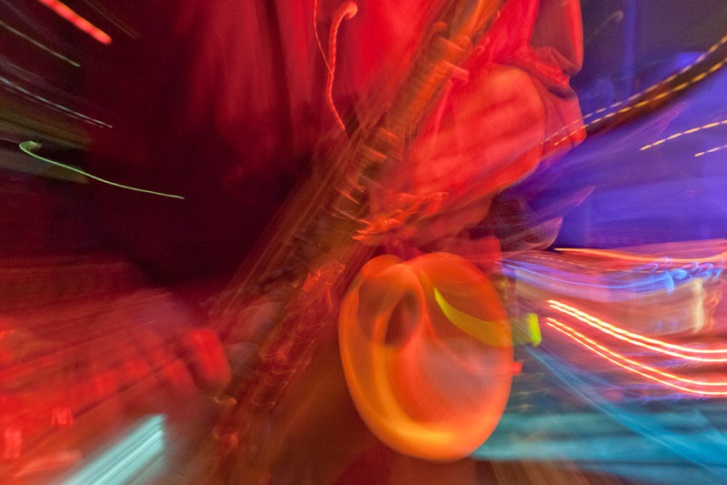 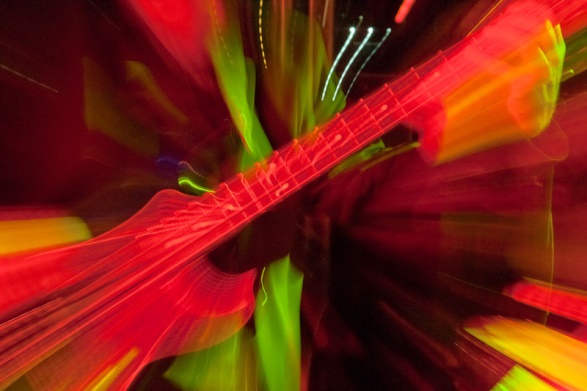 Gradisca 2016
9
Exposition de figurines… en farine de maïs par Liliane Gueit
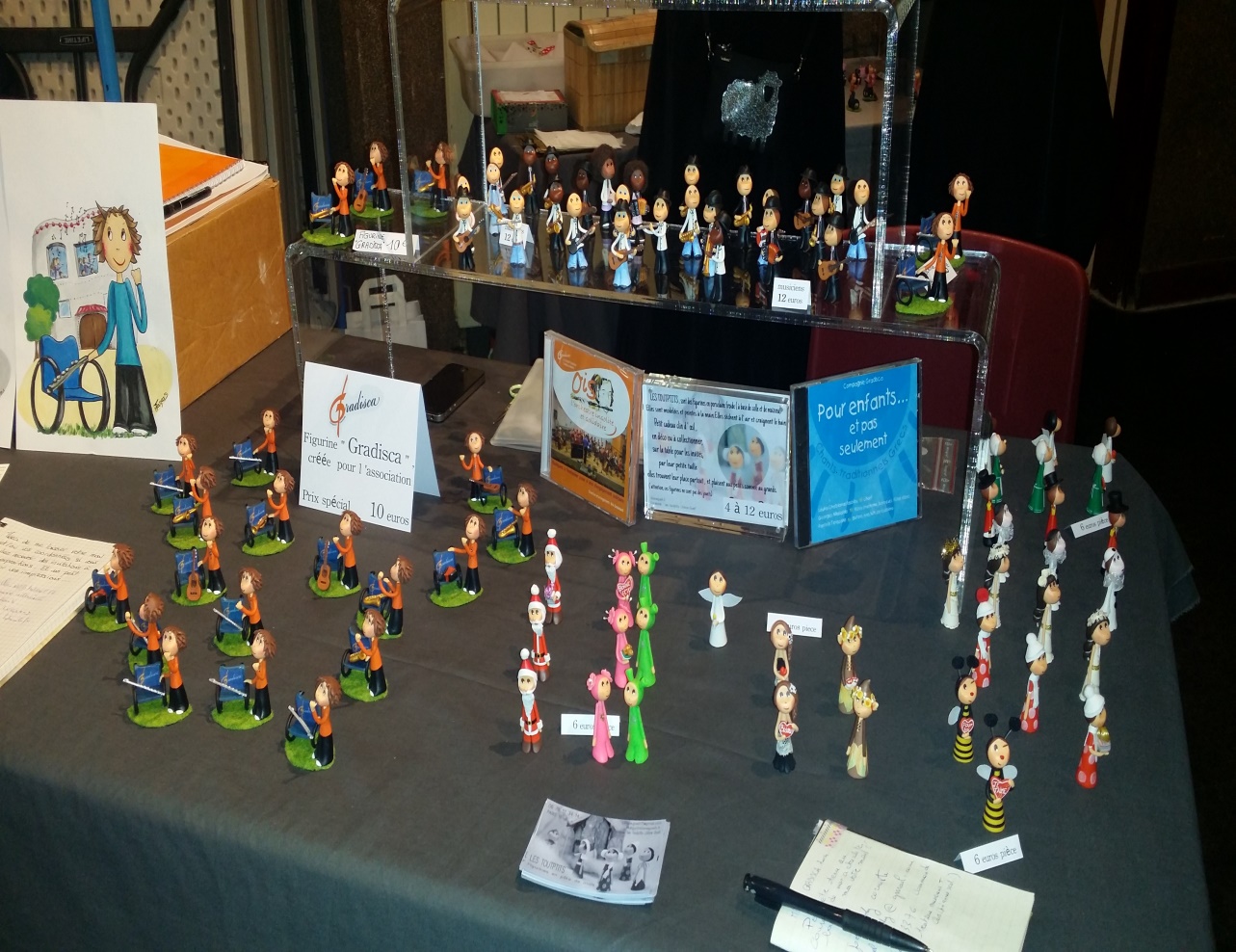 Gradisca 2016
10
Témoignage de l’écrivain Christophe Corbet *
*Son dernier livre 
« le défi à la vie » a été écrit en trois ans grâce à des…micromouvements et de …l’infrarouge.
Gradisca 2016
11
Exposition de photos « HANDICAP » de Pierre Esteffe
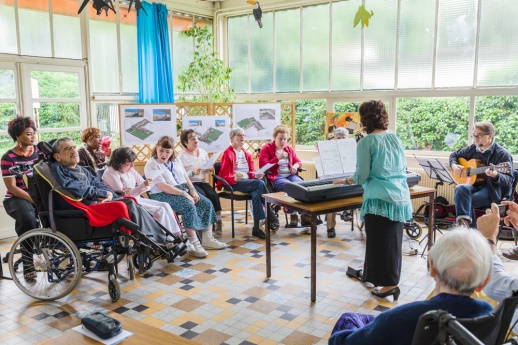 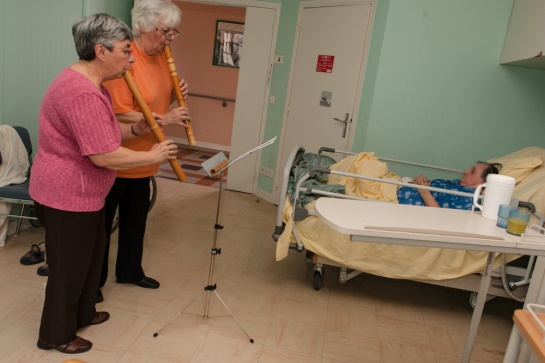 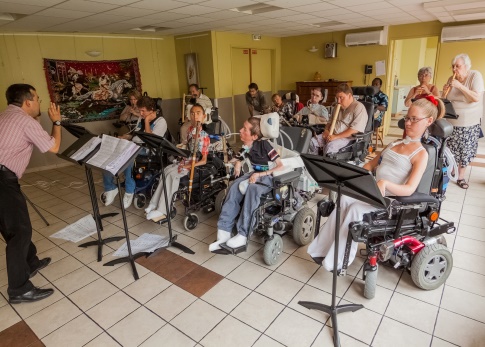 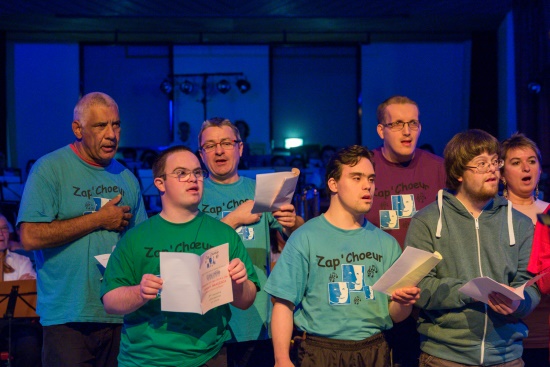 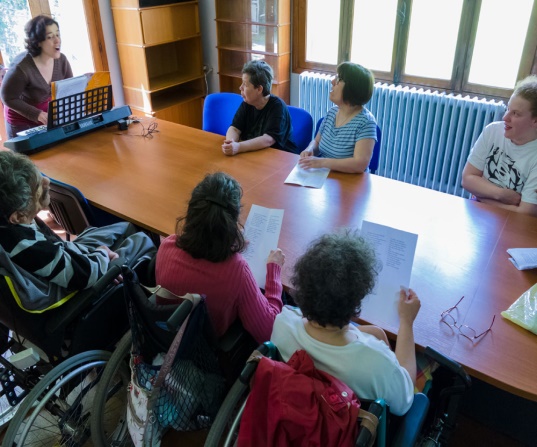 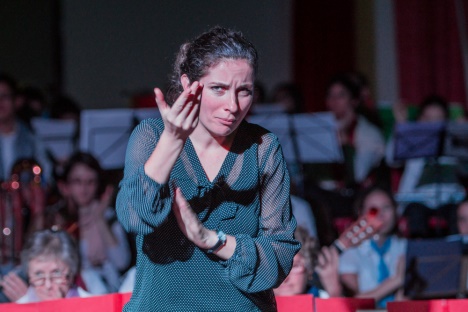 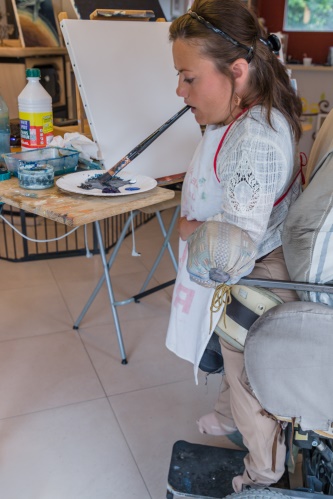 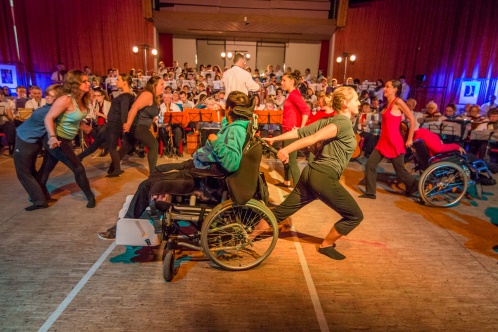 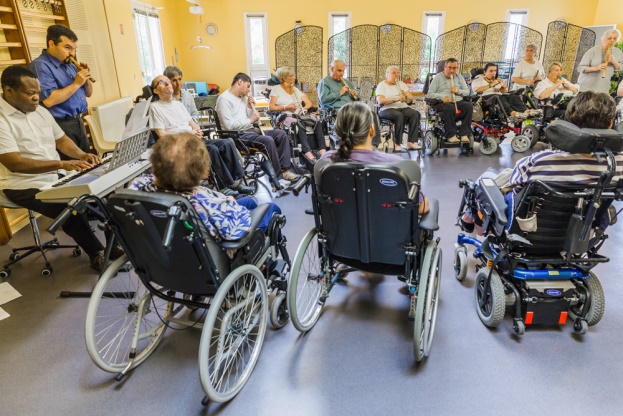 Gradisca 2016
12
Nos références & Partenaires :
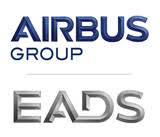 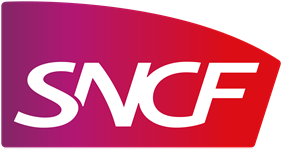 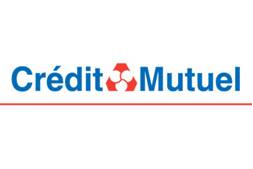 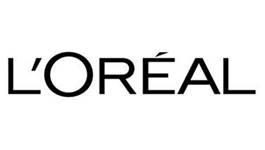 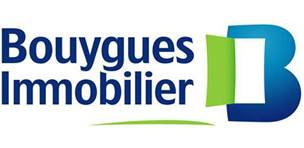 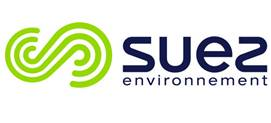 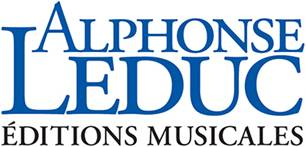 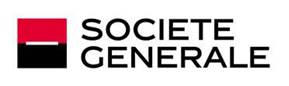 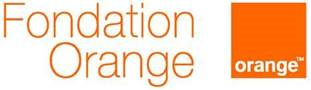 Gradisca 2016
13
Nous contacter :
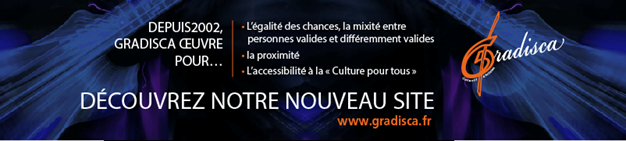 Georges Nikolaidis, Directeur  artistique. 
    Téléphone: 06 88 89 92 99

Adresse: GRADISCA,7 rue Labourbe91600 Savigny sur Orge :  Email: contact@gradisca.fr
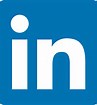 Gradisca 2016
14